Театральная деятельность в подготовительной группе «Звоночки»
Настольный театр по сказке Р. Киплинга «Слоненок»
.
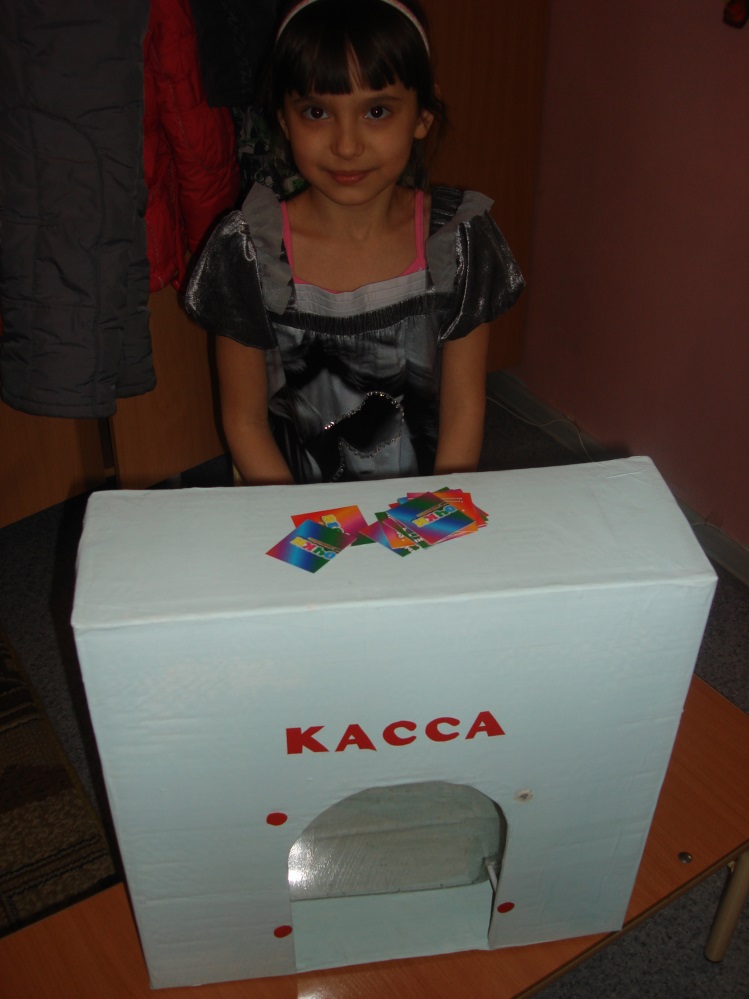 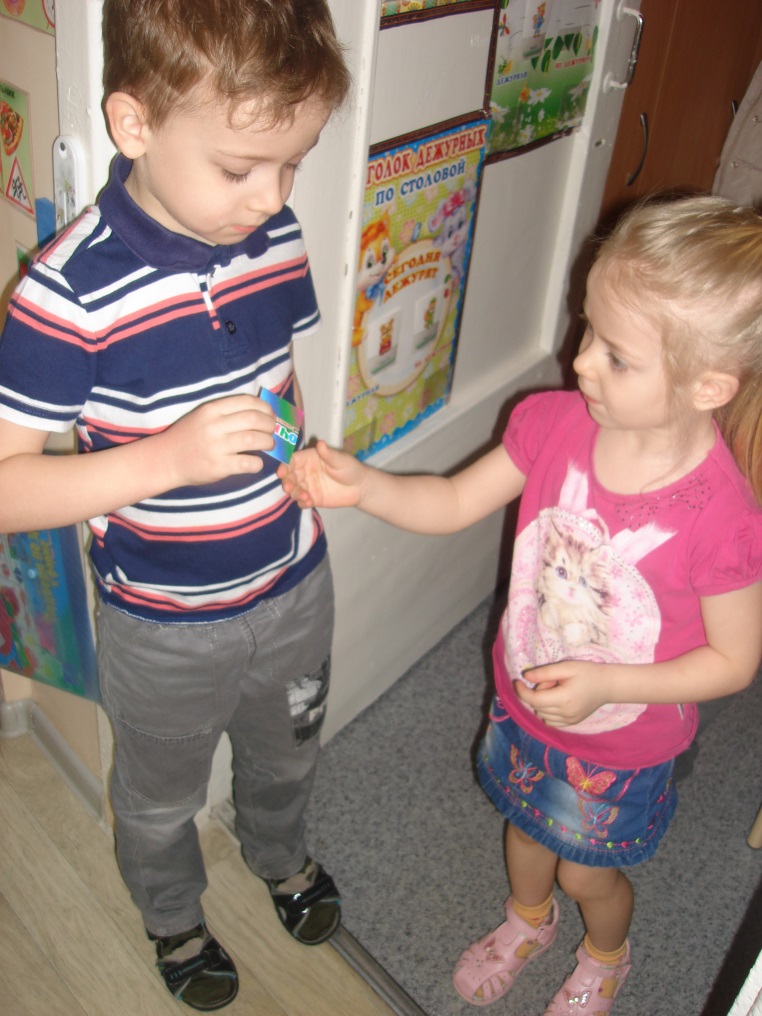 На спектакль пригласили
И билетики купили!
В зал проходиИ билетик покажи!
Ну-ка, детки - малыши,Похлопайте нам от души!
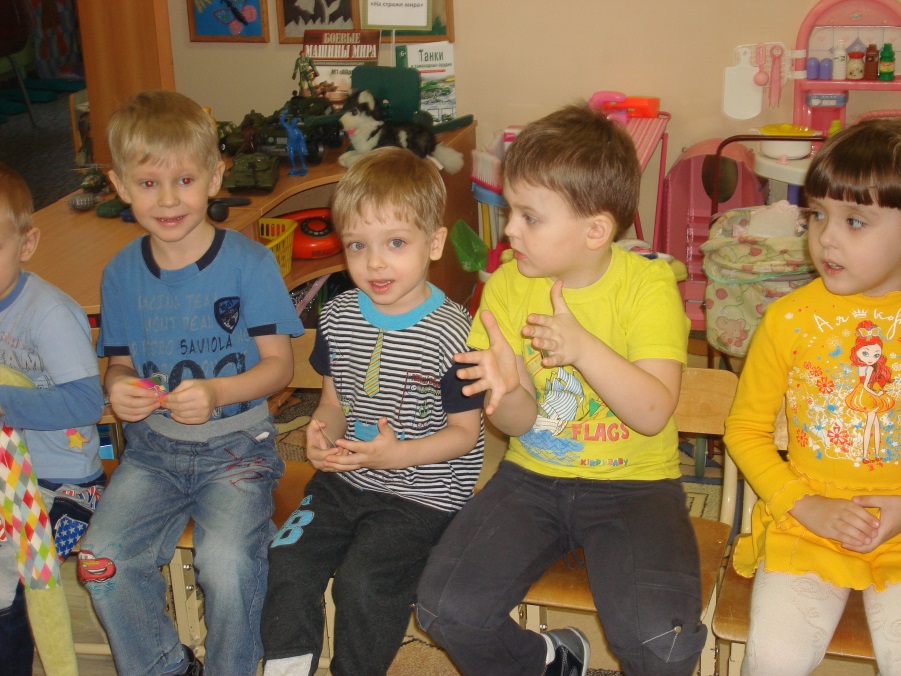 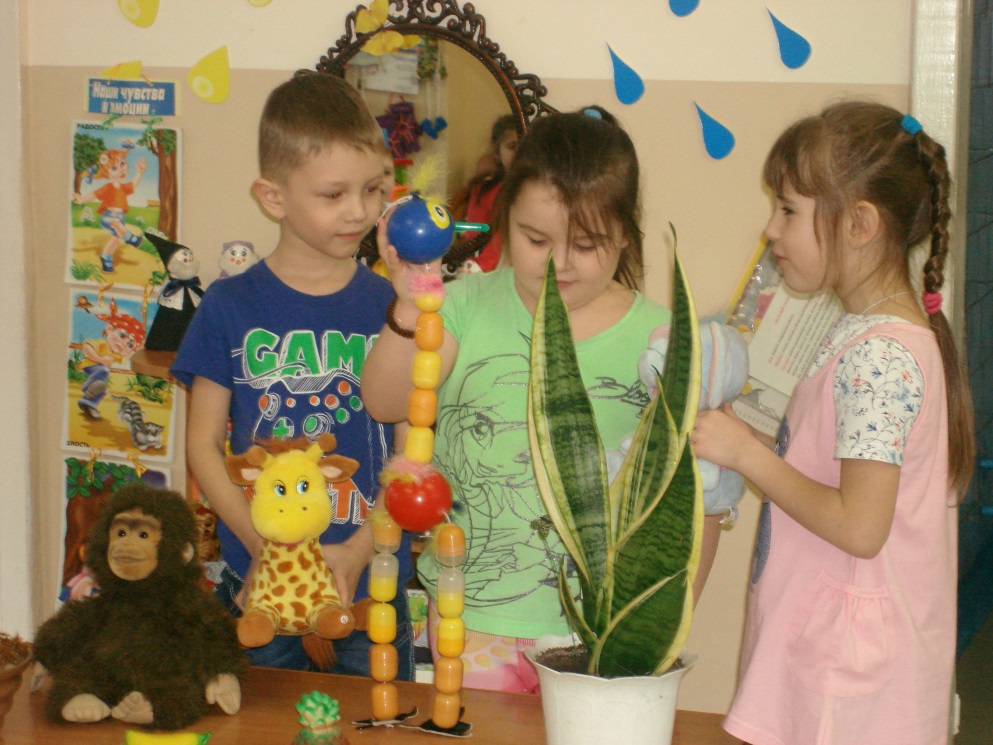 Начался спектакль звонко с приключения Слоненка!
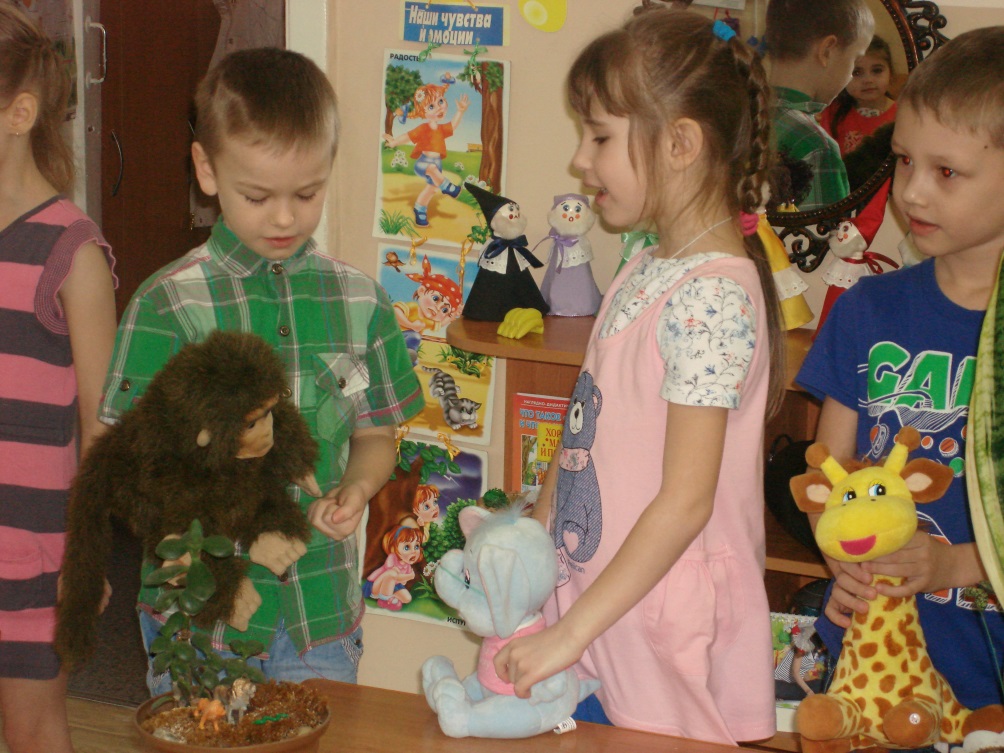 Птичка Колокола тонко плачет вместе со Слоненком!
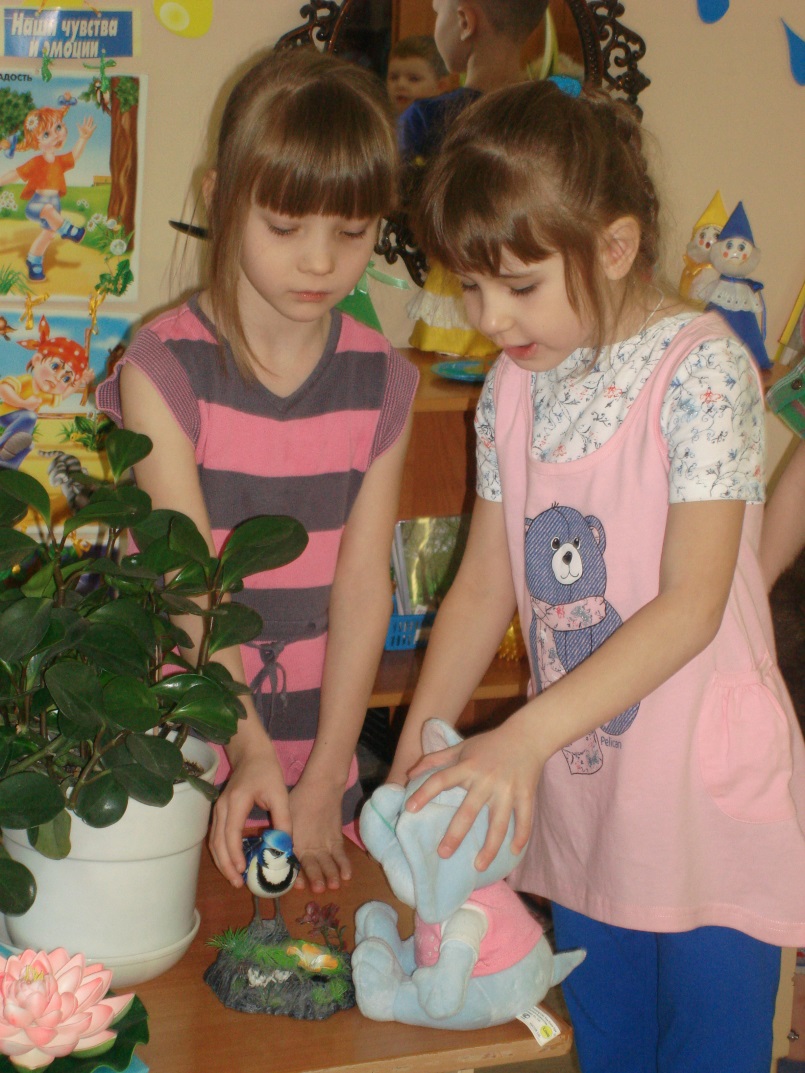 Все Слоненка обижали, оплеухи раздавали!
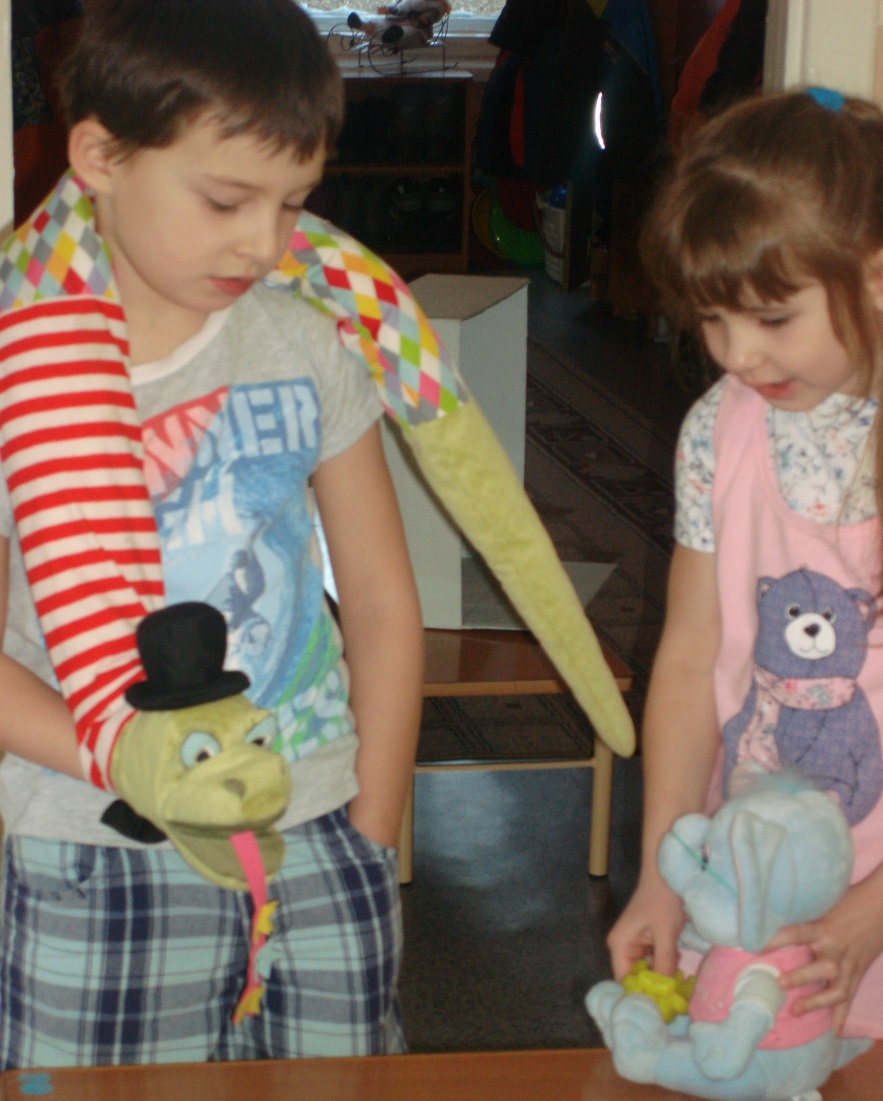 А вот и злобный Крокодил за нос Слоненка ухватил!
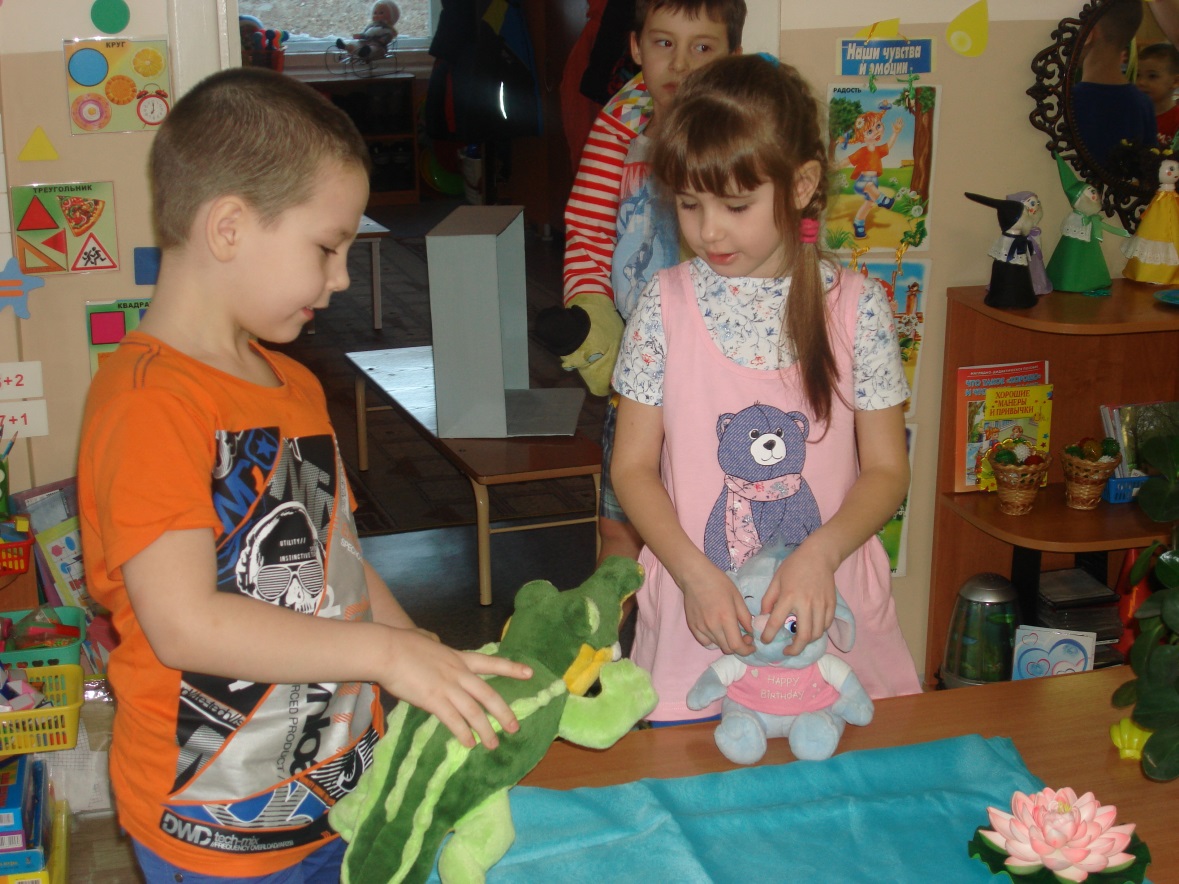 Питон Слоненку угодил, сказал о том, где Крокодил!
Зрители знакомятся с героями сказки!
.
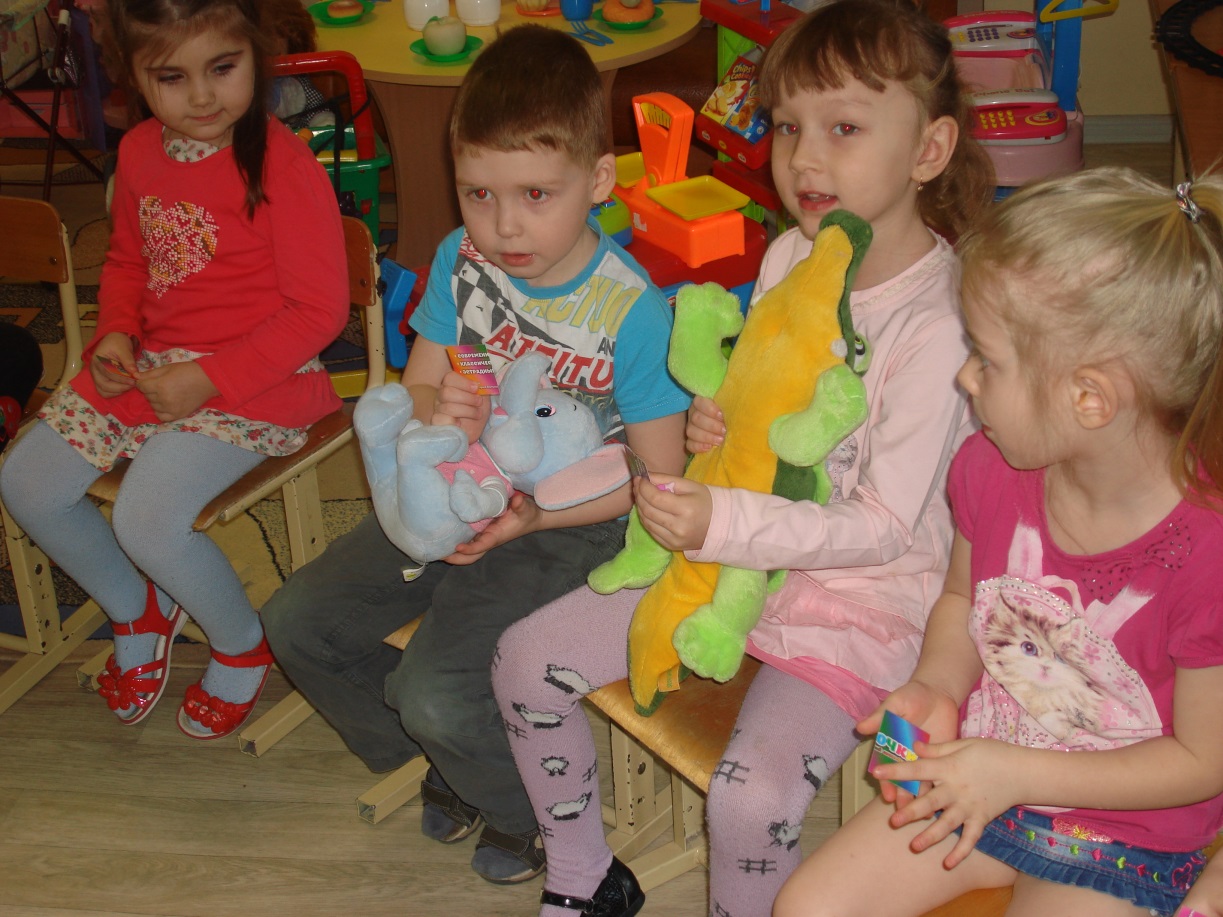 СПАСИБО ЗА ВНИМАНИЕ!!!
.